Немного повторения
Понятия возрастающей  и убывающей функций.

Понятие монотонности функции.
Возрастающая функция
Функция f(х) называется возрастающей 
на некотором интервале, 
если для любых х1 и х2 из этого интервала, таких, что  
х2 > х1                         
следует неравенство 
f(х2) > f(х1).
у = f (х)
у
f (х2)
х1
х2
х
f (х1)
Убывающая функция
у
Функция f(х) называется убывающей 
на некотором интервале, 
если для любых х1 и х2 из этого интервала, таких, что  
х2 > х1                         
следует неравенство 
f(х2) < f(х1).
у = f (х)
f (х1)
f (х1)
х1
х2
х
Возрастающие и убывающие  функции        	называются монотонными функциями.
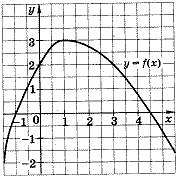 Способы исследования функций на монотонность
Способ 1. По определению возрастающей (убывающей) функции.

Способ 2. По графику функции.
Пример №1.    Исследуйте функцию f(x)= 1/х на  
                         монотонность.

Решение.
    D(f) : х ≠ 0
    Пусть х2 и x1  - произвольные точки из D(f)  такие, что х2 > x1 , тогда f(x2) - f(x1) = 1/x2 – 1/ x1 = (х1 –х2)/ х2 х1  < 0, значит данная функция убывает на каждом из двух промежутков своей области определения.
Пример №2.
 По графику функции y=f(x) ответьте на вопросы:
Сколько промежутков возрастания у этой функции? 
Назовите наименьший из промежутков убывания этой функции.
Пример №3. (задание В8 из тестов ЕГЭ по математике)

По графику функции y=f´(x) ответьте на вопросы:
Сколько промежутков возрастания у функции f(x)?
Найдите длину промежутка убывания этой функции.
Наши цели
1. Найти связь между производной и свойством монотонности функции.
2. Создать алгоритм поиска промежутков монотонности функции      с помощью производной.
Тема урока:«Возрастание и убывание функции»
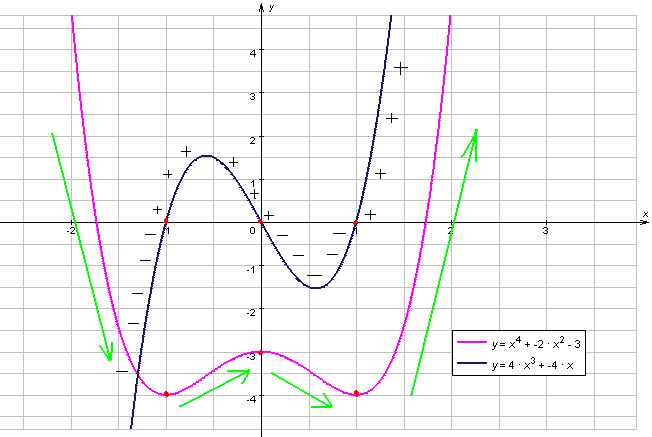 Гипотеза
Если f/(x) > 0 на некотором интервале, то функция возрастает на этом интервале.
Если f/(x) < 0 на некотором интервале, то функция убывает на этом интервале.
Достаточный признак возрастания(убывания) функции
№1. Непрерывная функция y=f(x) задана на  [-10;11]. На рисунке изображён график её производной. Укажите количество промежутков возрастания функции.
№2. Непрерывная функция y=f(x) задана на (-10;6). На рисунке изображён график её производной. Укажите количество промежутков убывания функции.
№3. Непрерывная функция y=f(x) задана на (-6;8). На рисунке изображён график её производной. Укажите длину промежутка убывания этой функции.
№4. Непрерывная функция y=f(x) задана на  (-4;10). На рисунке изображён график её производной. Опишите последовательно типы монотонностей функции
№5. По графику функции y=f´(x) ответьте на вопросы:
Сколько промежутков возрастания у этой функции?
Найдите длину промежутка убывания этой функции.
Алгоритм
1. Указать область определения функции.
   2. Найти производную функции.
   3. Определить промежутки, в которых      
       f/(x) > 0 и f/(x) < 0. 
   4. Сделать выводы о монотонности   
       функции.
Образец решения по алгоритму
f(х) = х4 - 2х2 , 
1. D(f) = R
2.  f/(x) = 4х3 - 4х,
3.  f/(x)>0, если 4х3 - 4х >0,  х3 - х >0,  х(х-1)(х+1)>0
f/(x):      -         +        -            +
f(х):
-1            0            1               х
4. Функция убывает на промежутках (-∞;-1)]  и [(0; 1)] .
       Функция возрастает на промежутках [(-1; 0)]  и [(1; + ∞)]
Домашнее задание:
§49, стр. 257 (Выучить формулировки теорем и алгоритм исследования функции на монотонность) ,  
Решать: №№ 900(1,2,4), 902(3), 903(2),956(1,4).
Дополнительно: №№ 904,905.